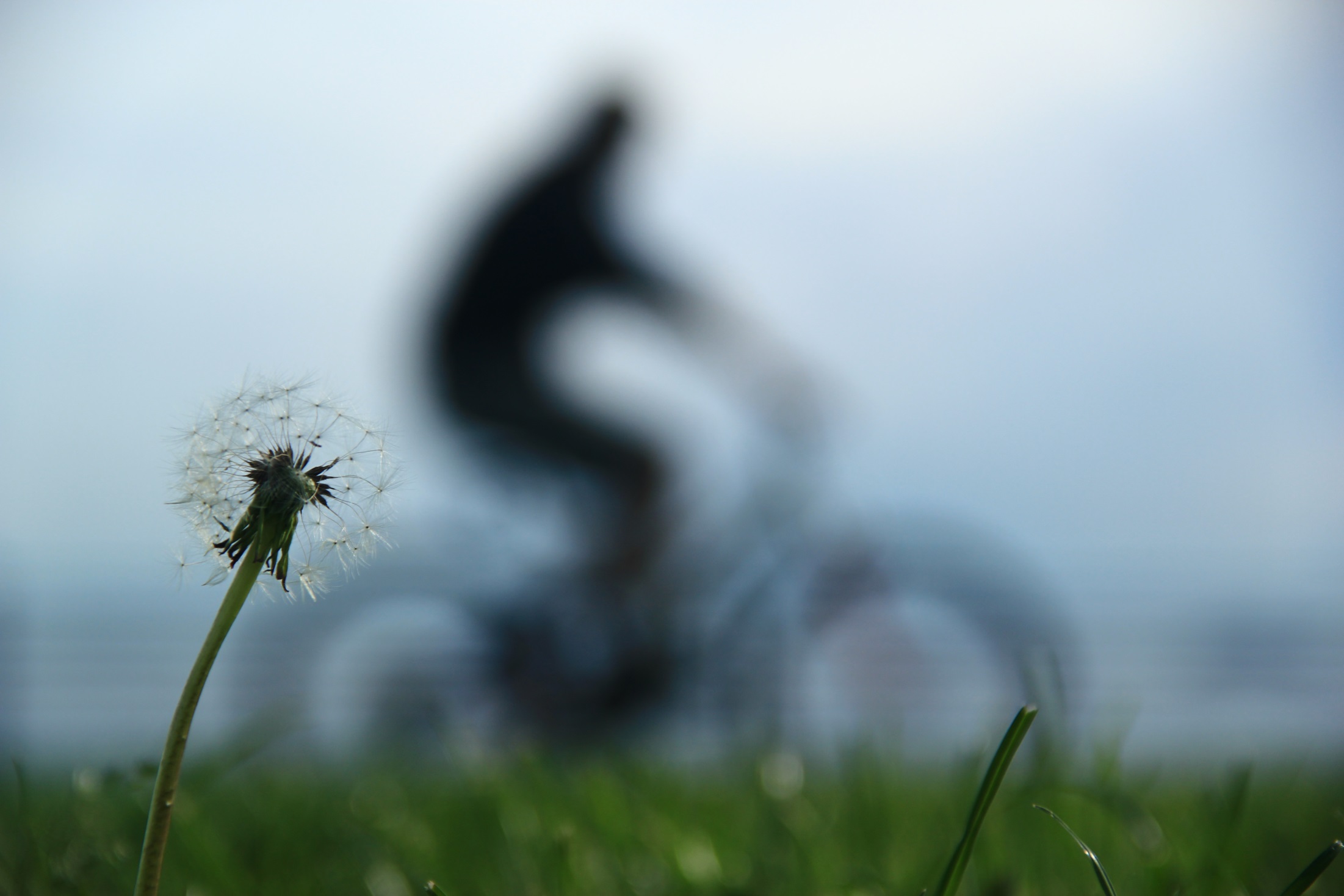 FoU Halland
Kompetens
Stödja
Evidens
Forskning och utveckling
Metodstöd
FoU-projekt
Kvalitetsregister
Vetenskaplig stödverksamhet
Handledning
Utveckla
Informationssökning i medicinska och omvårdnadsinriktade databaser
Ansvara, stödja  och genomföra utbildningen för AT- och ST-läkare
Arbeta aktivt för ett gynnsamt klimat för forsknings- och utvecklingsarbete
Samordna
Medicinsk information
Hälsoinnovation
Rådgivande specialiststöd 
och handledning
Biblioteksverksamhet
Vetenskaplig metodik
Administration
Projektstöd
Forskningskonton
Verksamhetsförlag utbildning för sjuksköterskor och läkarstuderande
Vetenskapliga rådet
Attrahera kliniska studier
Bidra till att regionens övergripande mål nås och att kvaliteten i samtliga verksamheter utvecklas
[Speaker Notes: Forskning i Region Halland

Några viktiga mål för forskning och utveckling är:
- öka tillgängligheten till, och stärka, support gällande forsknings- och utvecklingsprojekt, riktad mot medarbetarna inom hälso- och sjukvården i Region Halland
- bidra till att bättre synliggöra resultat av forskning inom medicin, odontologi och hälsa som bedrivs i Region Halland
- stärka epidemiologisk kartläggning och bevakning i Region Halland, och därigenom leverera bra underlag för folkhälsoarbete

Genom forskning utvecklas ny kunskap. FoU vill väcka intresse kring forskning och utveckling hos medarbetare i Region Halland. FoU erbjuder metodologiskt support till forskningsintresserade medarbetare. FoU erbjuder också kurser i forskningsmetodik.

Fou-chef är Ann Ekberg-Jansson

Avdelningschefer Kerstin Fjällman Schärberg och Jonathan Pearman]
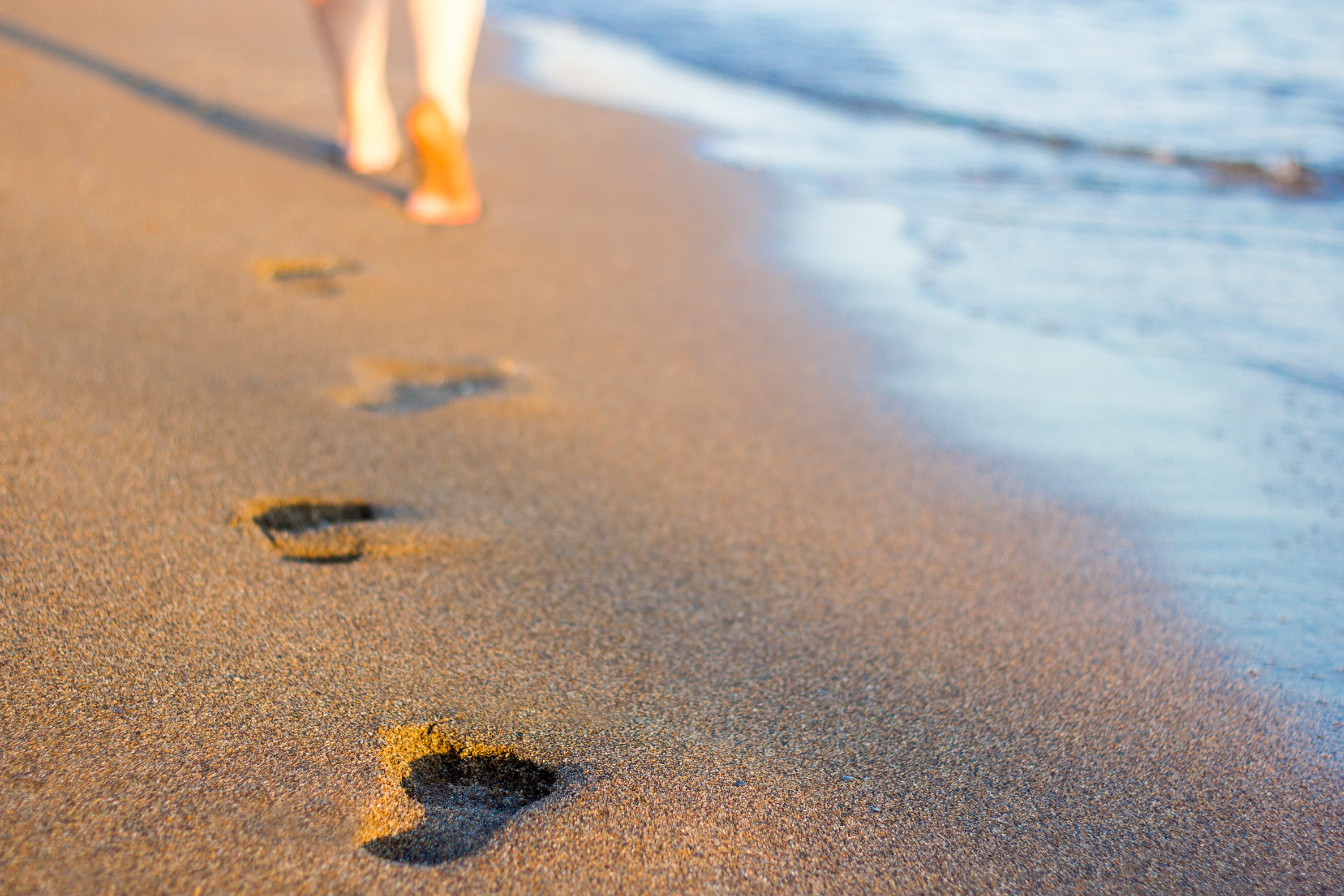 Vårt uppdrag är att vara en vetenskaplig stödverksamhet och aktivt arbeta för att skapa ett gynnsamt klimat för forsknings- och utvecklingsarbete.
[Speaker Notes: FoU Hallands roll i forskningen

ForskningsanslagFinansiellt stöd till forskningsprojekt, såsom för utrustning, personal i projektet, statistikkonsult, publicering av forskningsresultat, etcetera. Forskningsanslag söks i konkurrens med andra sökande och beviljas efter bedömning av erfarna forskare. FoU Halland kan bidra med hjälp till ansökningar.

Erbjuder Region Halland forskningsanslag?Inom Region Halland har huvudmannen avsatt medel som kan sökas varje år. Dessa medel skall finansiera forskning till viss del. Verksamheterna har i vissa projekt också ett ansvar för dess genomförande.

Aktuella medel:* Medel från det så kallade Vetenskapliga rådet i Halland söks på hösten och delas ut i början av budgetåret.  Vetenskapliga rådet är en regional organisation med personer från alla förvaltningar och med vetenskaplig kompetens att bedöma både forskning inom medicinsk vetenskap och omvårdnadsforskning.* Projektmedel eller så kallade forskning på arbetstid delas ut varje år och kan sökas hela budgetåret för anställda i de olika sjukvårdsförvaltningarna i Region Halland.*Övriga medel som finnas att söka inom Region Halland annonseras ut på regionens intranät och information ges även via linjeorganisationen.]
FoU ger rådgivande specialiststöd och handledning
 för såväl forsknings- som utvecklingsprojekt. 

Vi stödjer, handleder och utbildar i 
informationssökning och referenshantering.
i databaser och medier. 

Vi har även en biblioteksverksamhet
 för patient- och anhöriggrupper.
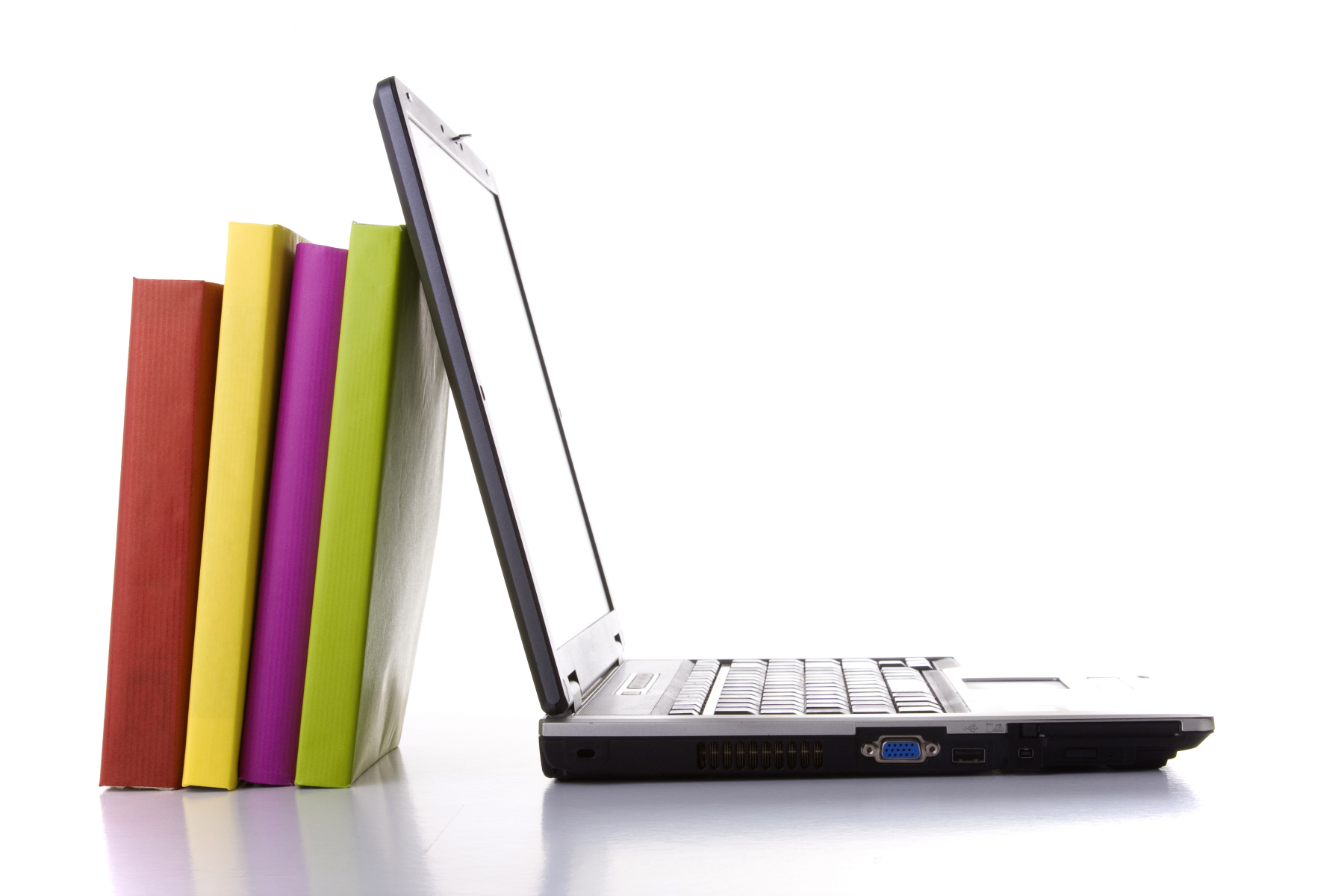 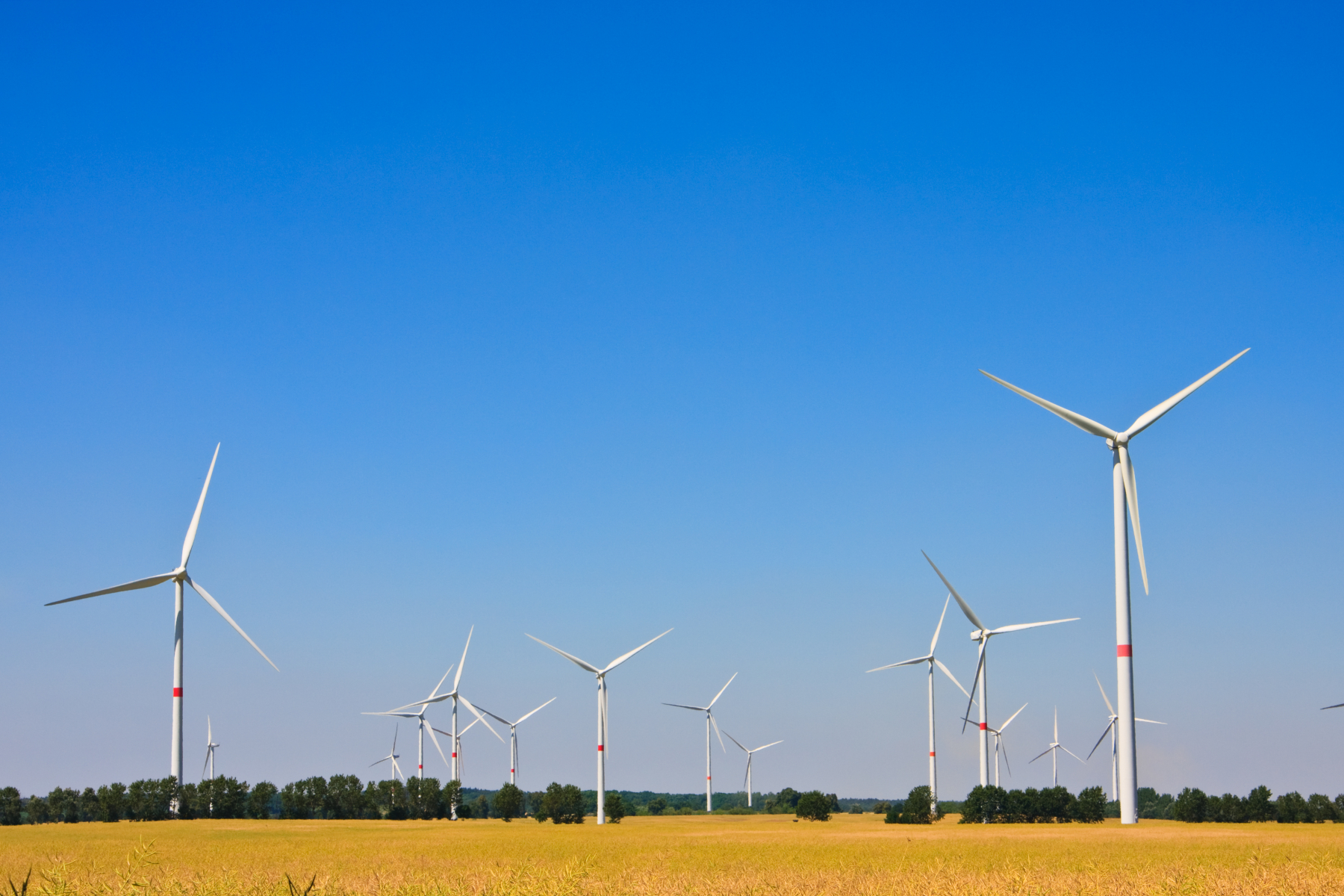 Vi stödjer forskning och utveckling genom personlig handledning avseende evidens, statistik, utvärdering, utveckling, forskning och implementering. 

Vi utbildar i forskningmetodik på olika nivåer.
[Speaker Notes: FoU Halland erbjuder tre olika kurser i Forskningsmetodik: 
- Från idé till förändring (kontaktperson Ann-Kristin Karlsson, FoU)
- Forskningsmetodikkurs för ST-läkare (kontaktperson Sverker Hasselblom, FoU)
- Forskningsmetodikkurs 30 hp i samarbete med Skånes universitetssjukhus (kontaktperson Håkan Bergh, FoU)]
Utbildning i Forskningsmetodik
Stödfora - dialogmöte 
mellan medarbetare och FoU
Övningsseminarium inför 
disputation eller halvtidskontroll
?
Handledninginformationssökning 
och referenshantering
Kommunikation i valda medier avseende forskning- och utvecklingsprojekt
Praktiska projektstöd
Projektmedel och bidrag för forskning och utveckling
Statistiska analyser
[Speaker Notes: För dig som har en idé till ett FoU-projekt, eller redan är igång, finns det inom FoU Halland möjlighet till stöd och support.
Det FoU kan ge stöd med är till exempel:

- Utbildning i Forskningsmetodik på olika nivåer
- Diskussionspart för de som har en idé/vill starta upp ett projekt
- Litteratursökning
- Design och val av analysmetod
- Ansökan till etisk kommitté
- Metodbeskrivning och diskussion om/i analysförfarandet
- Tolkning av resultat
- Vetenskaplig presentation i form av rapport, poster, etc.
Ansökan om forskningsmedel
Spridning av forsknings- och utvecklingsprojekt
Övningsseminarium inför disputation]
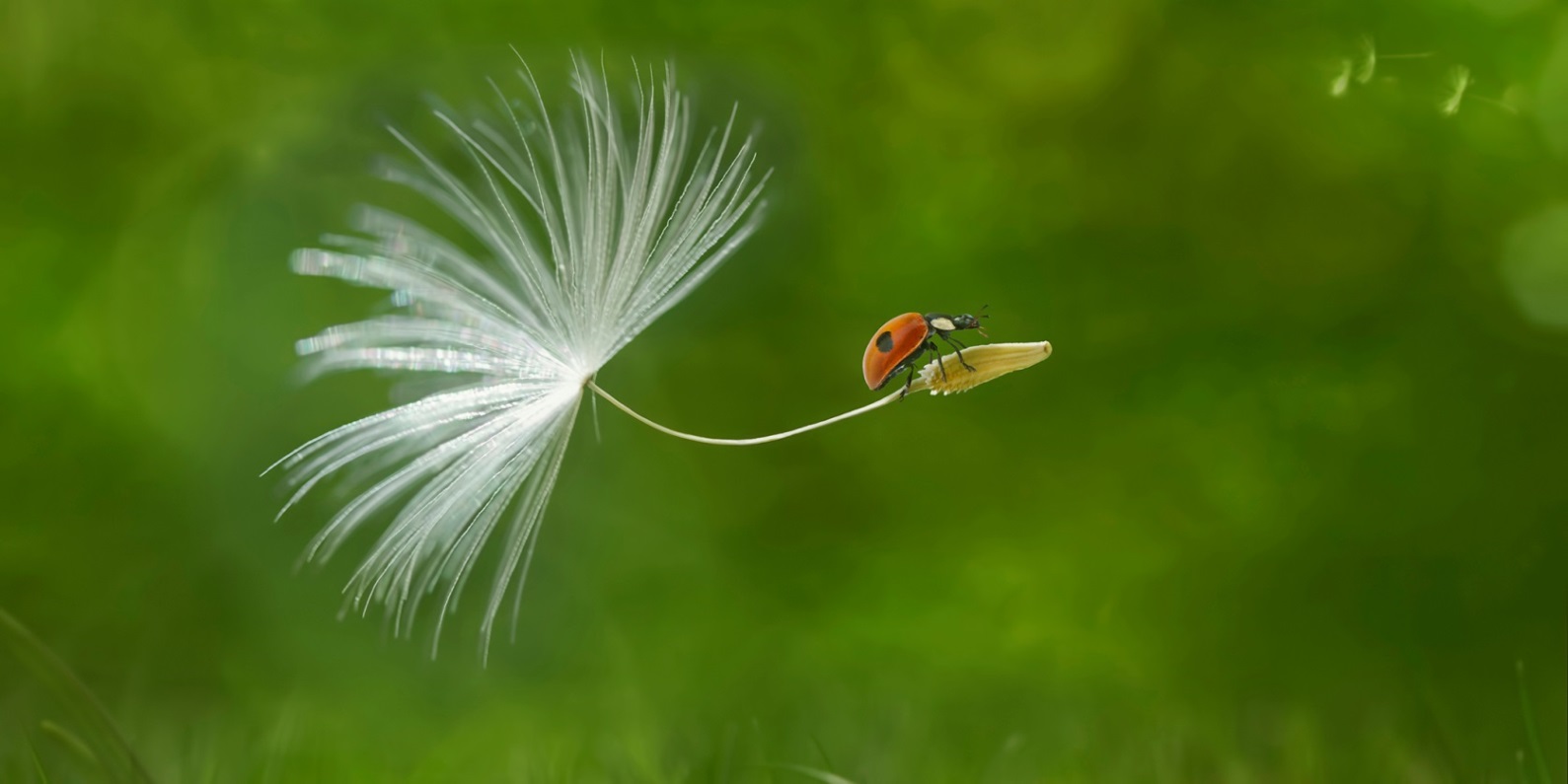 FoU utlyser forskningsmedel till forskning- och utvecklingsprojekt. Vi kvalitetsbedömer ansökningar, administrerar och ekonomiskt hanterar beviljade FoU-medel
[Speaker Notes: Projektmedel och bidrag för forskning och utveckling
Möjlighet finns att söka medel från Vetenskapliga rådet, Södra sjukvårdsregionen samt från externa finansiärer. 
Det finns även möjlighet att söka doktorandmedel för att forska på arbetstid eller medel för inledande forskning.


Forskningskonto
Alla medarbetare med FoU-projekt kan använda den administrativa servicen med forskningskonto. 
Stöd och råd om redovisning av forskningsmedel kan erbjudas efter förfrågan.]
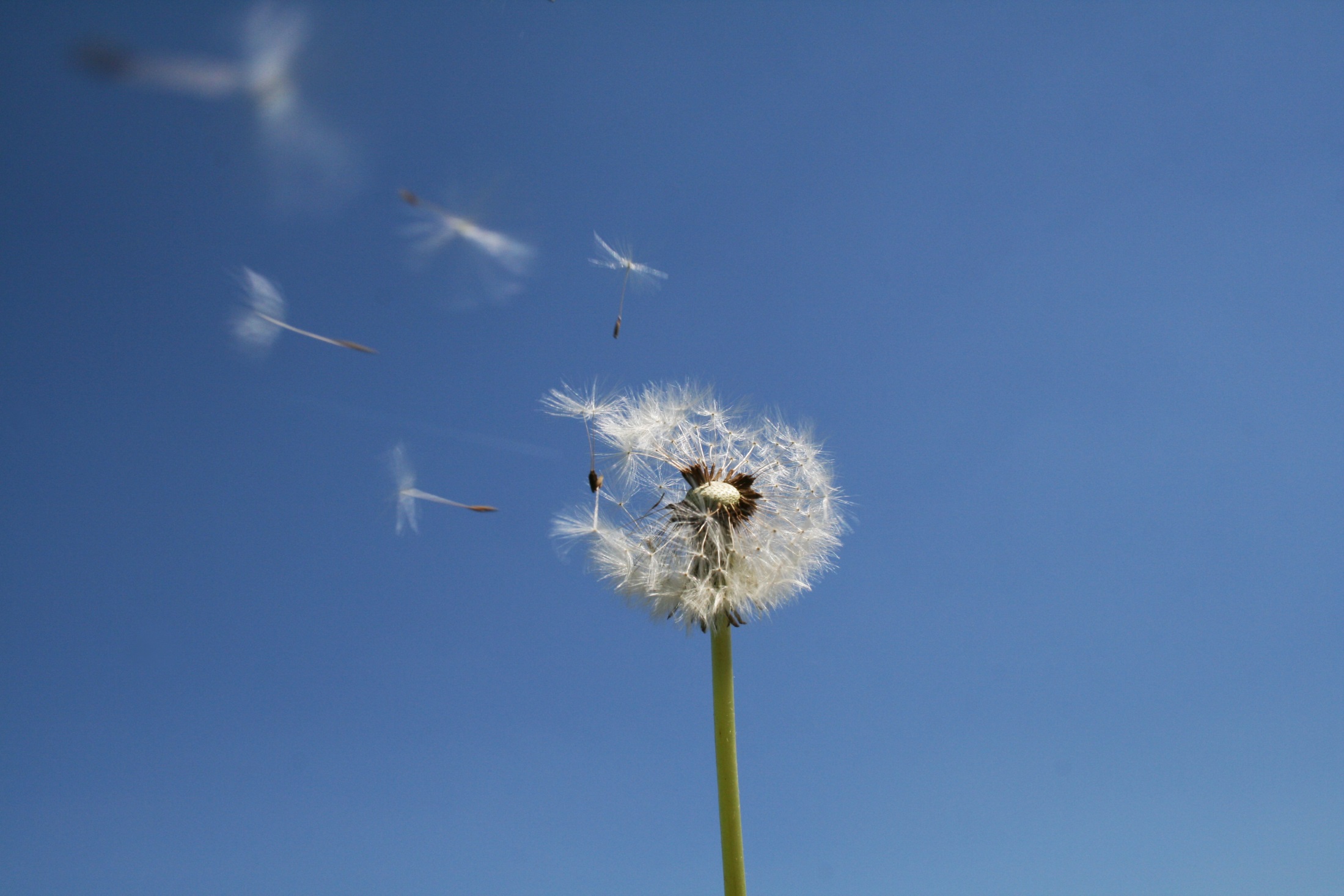 Vi hjälper till att sprida resultat och erfarenheter
från forskning och utveckling via olika medier
Webb
Nyhetsbrev Forskning
FoU-dag
FoU egna publikation AVTRYCK
FoU-luncher
[Speaker Notes: Hur sprids forskningsresultat?Forskning publiceras vanligtvis i vetenskapliga journaler eller i böcker. De flesta etablerade vetenskapliga områden har specifika journaler för publicering. I dag publiceras allt fler vetenskapliga artiklar elektroniskt eller i kombination tryckt format/elektroniskt. På bibliotekets webbplats finns länkar till flera av de stora tidskrifterna.


Rapporter och nyhetsbrev från FoU

Nyhetsbrev
Senaste nytt om Forskning och Utveckling finn i ett nyhetsbrev sammanställt av FoU Halland.
Är du intresserad av att del av våra nyhetbrev via e-post, skicka ett meddelande till Anders Holmen så lägger vi till dig på vår sändlista.

Forskningsrapporter – forskningsbokslut och AVTRYCK 
FoU Halland sammanställer forskningsrapporter för att synliggöra resultat av forskning som sker inom Region Halland. All den forskning som bedrivs av medarbetare i Region förtjänar uppmärksamhet.

Årligen forskningsbokslut utgår ifrån det utarbetade förslaget till gemensamt bokslut framtaget under föregående år av landstingens/regionernas FoU-chefer för jämförbara nationella indikatorer. 

Bland Region Hallands personal finns många medarbetare som genom sina forsknings- och utvecklingsprojekt utvecklar ny kunskap, vilket är en förutsättning för att kunna ge en hälso- och sjukvård av hög kvalitet.
I detta axplock av projekt som är presenterade i vår egna rapport AVTRYCK har FoU Hallands roll varit av olika grad och karaktär. Ju längre man kommit i sin forskarkarriär desto mer självständig är man i sin forskning, och ju tidigare man är i processen desto mer stöd behöver man.
Vi hoppas att dessa rapporter ska bidra till att synliggöra resultat av halländsk forskning.

FoU-dagen 
FoU-dagen handlar om ”Så tar vi hälso- och sjukvården i Halland in i framtiden” och under dagen ges föreläsningar med tema hälsoinnovation och utveckling genom forskning och utbildning. Det kommer även att vara en paneldebatt om hur vi får vision att bli verklighet. Vinnarna av Region Hallands kvalitetspris uppmärksammas och det kommer att vara en posterutställning med doktorander och utvecklingsprojekt.
FoU-dagen arrangeras 7 dec 2018 på Hallands sjukhus Halmstad. Anmälan och program finns i Kompetensportalen.

FoU-luncher 
Anordnas löpande. Anmälan och program finns i Kompetensportalen.]
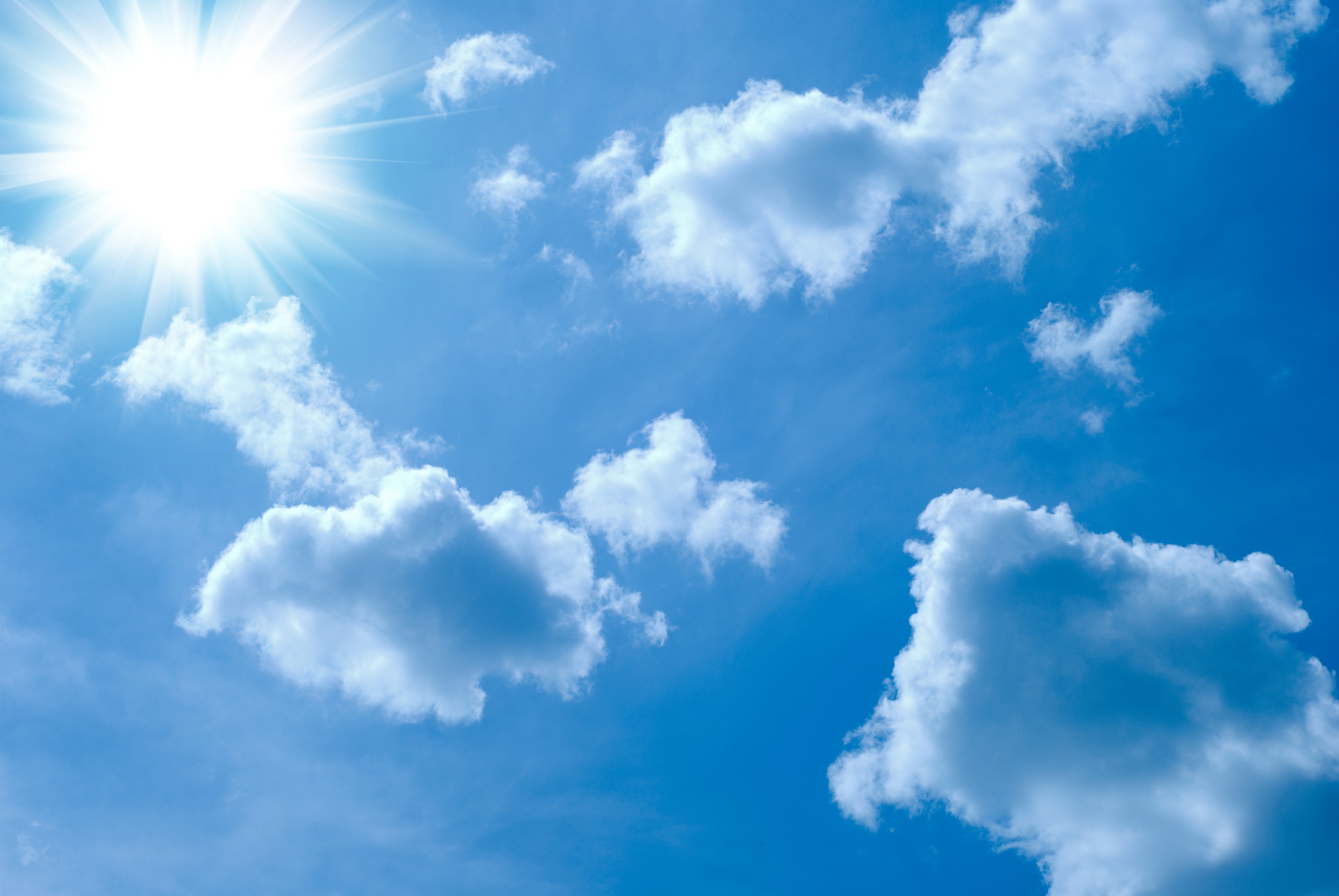 FoU ansvarar för ett flertal utbildningar gällande 
AT-och ST-läkare och har en utvecklande, 
stödjande och samordnande roll. 

Genom våra studierektorer säkerställer vi kvaliteten i samtliga våra utbildningar gällande utbildningsläkare.
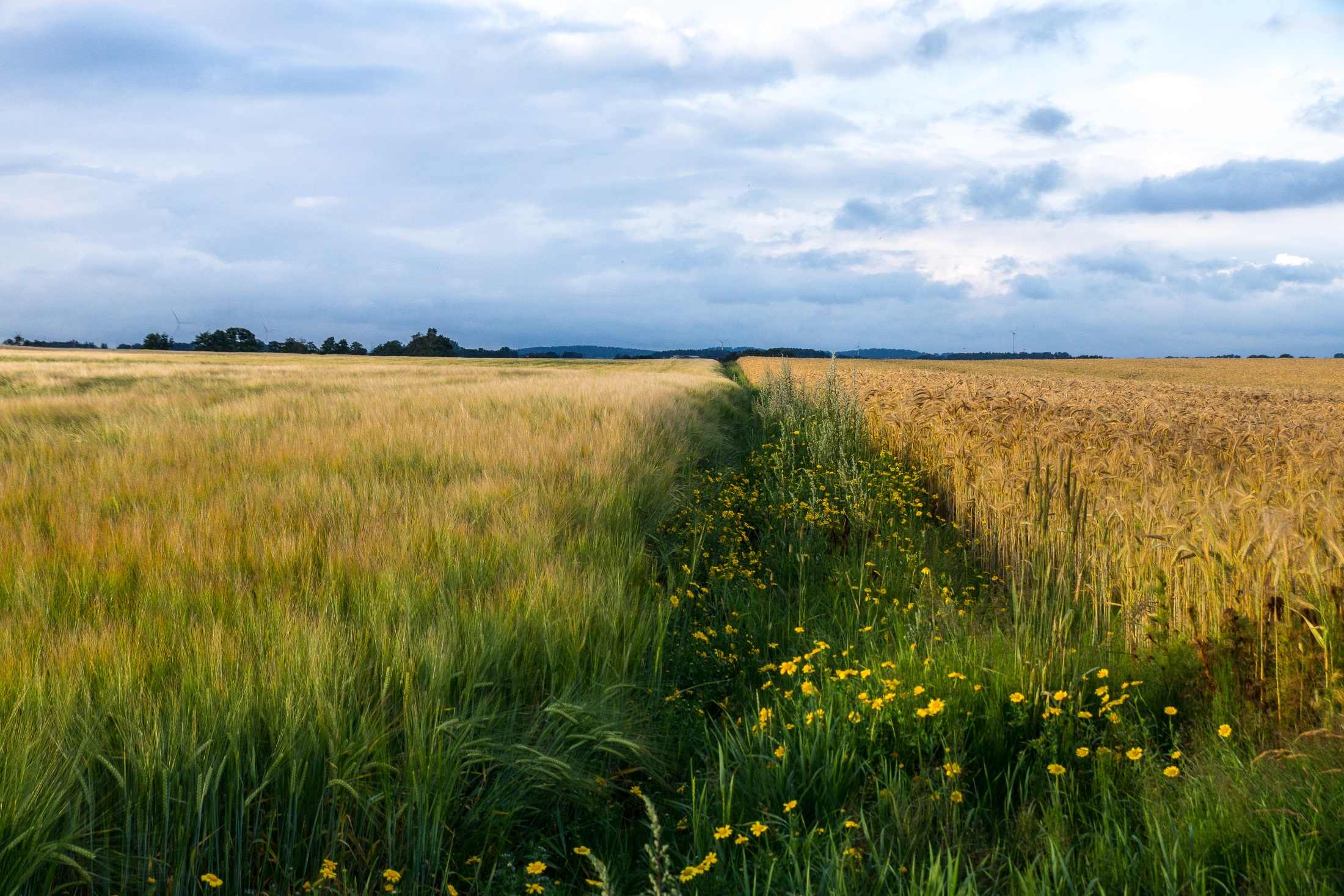 Vi stödjer, samordnar, utvecklar och kvalitetssäkrar utbildningsplatser för sjuksköterskor, undersköterskor, skötare samt medicinska sekreterare.
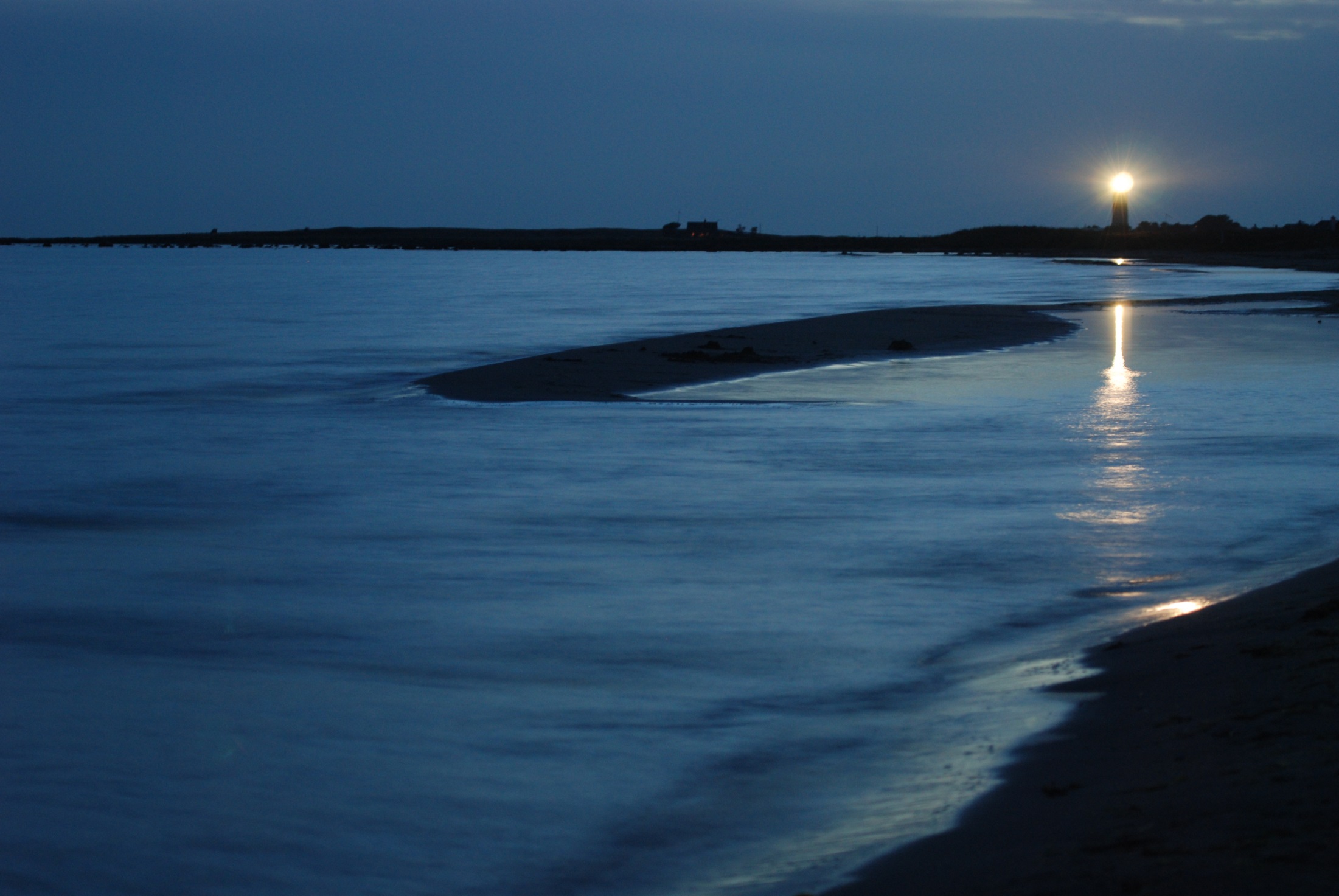 Utveckla, stödja och stimulera till fler kliniska prövningar och studier i Region Halland.Vi anordnar även utbildningar gällande regelverk för klinisk forskning.
[Speaker Notes: I samarbete med Kliniska studier i Sverige och de regionala noderna arbetar FoU med att stödja och stimulera fler kliniska studier i Region Halland.

I samarbete med Gothia Forum genomför FoU Halland utbildning i Good Clinical Practice (GCP). 
Syftet med utbildningen är att ge deltagarna tillräckliga kunskaper om GCP för att praktiskt kunna genomföra en klinisk prövning.
Målgruppen är forskare och forskarstuderande samt personer som på olika sätt är eller ska bli involverade i kliniska prövningar.]
Kontaktpersoner på FoU 
- hjälper dig till rätt funktion och kompetens
​
Hallands sjukhus och Ambulans, diagnostik och hälsaBjörn Agvall, tel 035-13 45 04 epost: bjorn.agvall@regionhalland.se Annelie Malmberg,​ ​tel 035-13 10 48 epost: annelie.malmberg@regionhalland.se​
Psykiatrin Halland och Närsjukvård HallandHåkan Bergh, tel 0340-66 37 97 epost: hakan.bergh@regionhalland.se 
Ulrika Bergsten, tel 0731- 42 67 58 epost: ulrika.bergsten@regionhalland.se
[Speaker Notes: I vilken ände börjar man om man är intresserad av forskning?Grundläggande information finns på FoU Hallands webbplats, eller ta kontakt med någon våra kontaktpersoner]
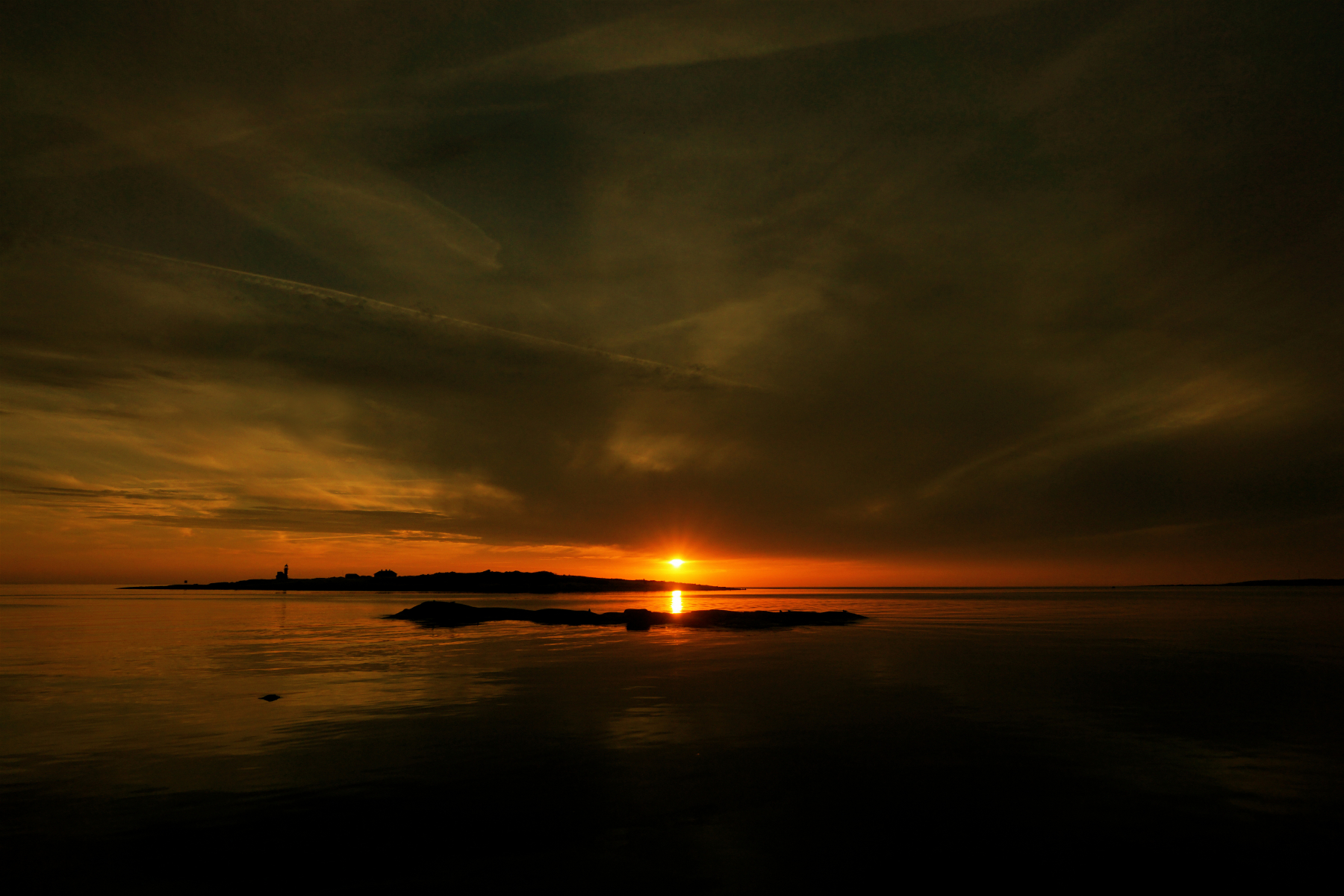 FoU Halland arbetar tillsammans med er för att öka den vetenskapliga kompetensen i Region Halland